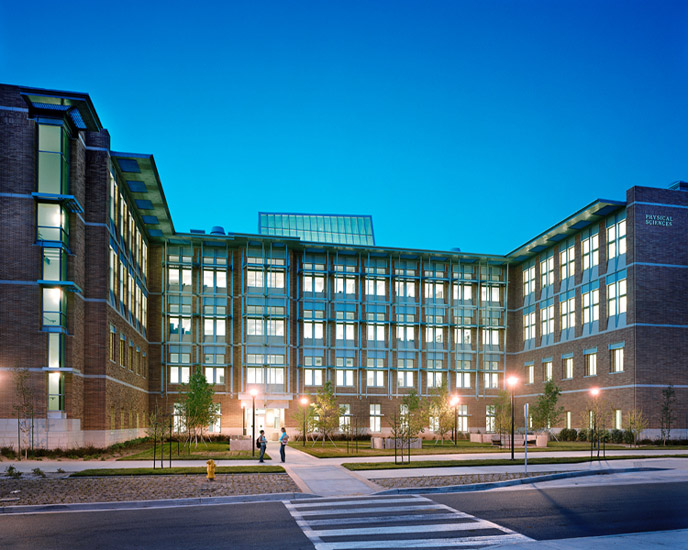 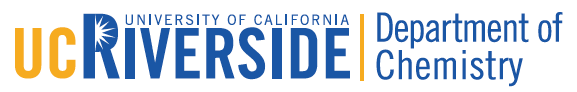 B.S. & B.A. in Chemistry (ACS accreditation)
                    Options in Environmental Chemistry and Chemical Physics
  M.S.
  Ph.D.
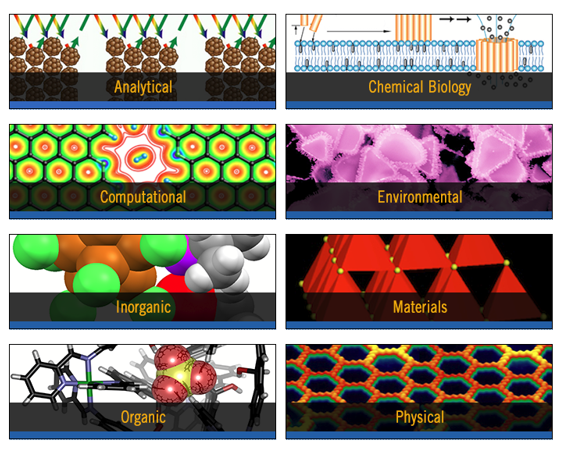 Chemical 
Sciences
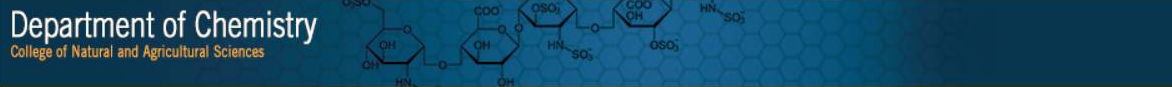 Chemistry Program Highlights
36 faculty + 5 CFMs
280 Undergraduate students
160 PhD graduate students
70 Postdoctoral scholars
~$10 Million/year research funding
Faculty with many national and international awards and outstanding research
Vibrant graduate student and undergraduate student research
www.chem.ucr.edu
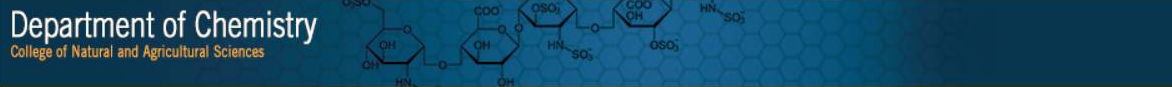 Chemistry program is highly ranked
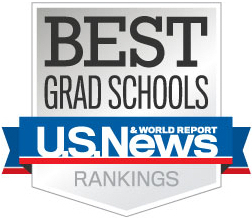 # 59 in US News and World Report

(2) #42 on The 50 Best Chemistry Programs in the World Today: http://www.thebestschools.org/features/best-chemistry-programs-in-world-today/

(3)  #41 worldwide (25 in US) in the Academic Rankings of World Universities for 2015: http://www.shanghairanking.com/SubjectChemistry2015.html

(4) #36 in US in Nature Index: http://www.natureindex.com/institution-outputs/generate/Chemistry/regions-North%20America/academic/weighted_score
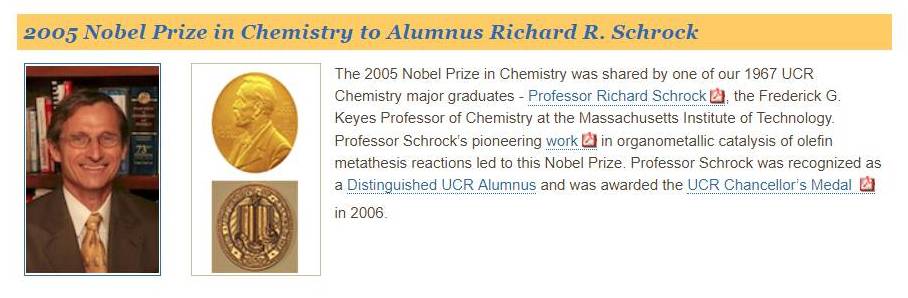 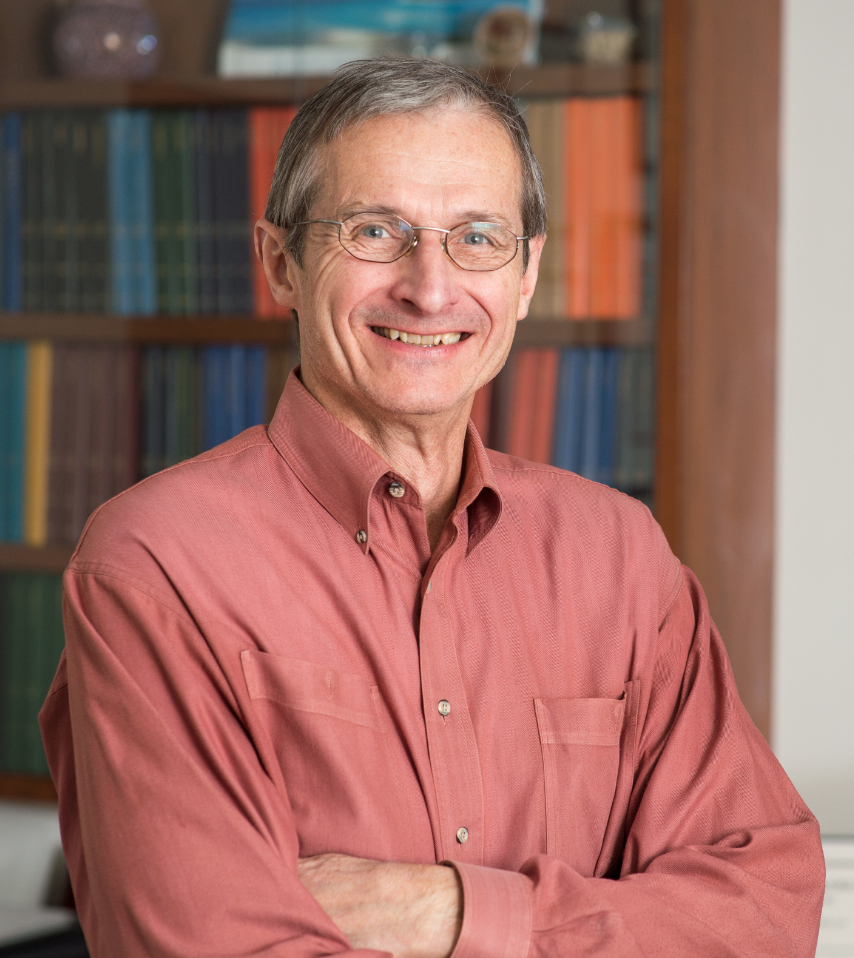 Nobel Prize Winner Joins UC Riverside Chemistry Faculty

UCR alumnus and renowned scholar Richard Schrock will share pioneering science with faculty and students
GPP-C 2018-2019 Schedule
Example